Struktur Data dan Algoritma
IFA107 (Klas A), IFA106 (Klas B)
Mohammad Nasucha, S.T., M.Sc., Ph.D.
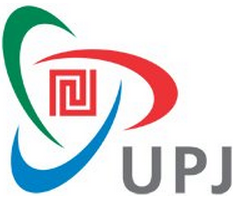 Program Studi Teknik Informatika
Universitas Pembangunan Jaya
Jl. Cendrawasih, Sawah Baru, Bintaro Jaya
Tangerang Selatan
Sesi Ke-8

Stack
Pengertian Stack
Stack
berarti tumpukan atau susunan.



Jika kita menyusun beberapa atau banyak elemen dari bawah ke atas, berarti kita sedang menyimpan elemen-elemen itu dengan pola tumpukan.
Pengertian Stack
Bayangkan tentang piring-piring atau handuk-handuk yang disusun membentuk sebuah tumpukan. Tiap piring atau tiap handuk kita beri label angka “1”, “2”, “3”, dst.
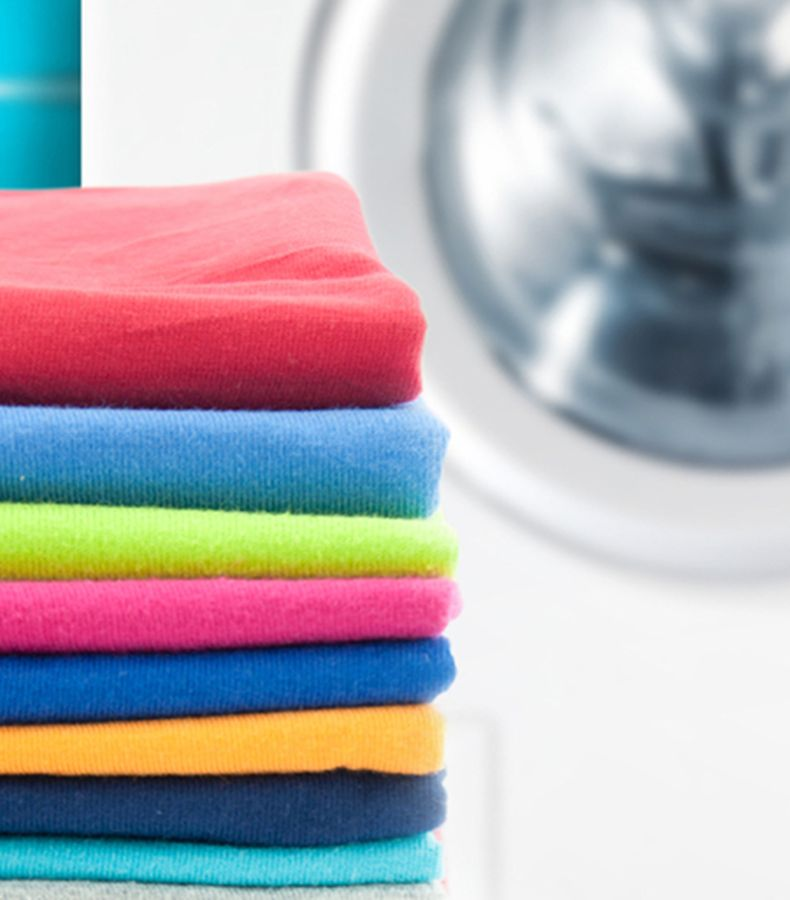 Handuk berlabel “1” pertama kali ditaruh, dan hanya bisa diambil terakhir kali.

Handuk berlabel “8” terakhir kali ditaruh, dan akan diambil pertama kali.
8
7
6
5
4
3
2
1
Penerapan Stack di Dalam Pemrograman
Di dalam pemrograman, menyusun elemen-elemen angka atau karakter dengan posisi mulai dari bawah ke atas, berarti menyimpan elemen-elemen tersebut dengan pola tumpukan. 

Dengan demikian, elemen yang pertama kali disimpan terletak pada posisi terbawah, yang artinya bisa diakses (dibaca) terakhir kali. Sedangkan elemen yang terakhir kali disimpan bisa diakses paling dahulu. Ini mengapa mekanisme simpan/baca dengan pola tumpukan pada pemrograman diberi istilah:

                      First In Last Out (FILO), atau Last in First Out (LIFO) 

Sebagai salah satu cara menyimpan dan membaca elemen data, stack berpotensi diterapkan pada bagian pemrograman AI maupun non AI, pada berbagai kasus.
Syntax untuk Stack
stack<int> mystack;
Membuat sebuah stack dan diberi nama “mystack”

stack::push()
Fungsi push() digunakan untuk menambahkan sebuah elemen pada posisi teratas dari stack. Setelah push() dieksekusi, ukuran stack bertambah satu.
Contoh: 
mystack.push(1) berarti meletakkan (memasukkan) angka 1 ke stack.

stack::pop()
Fungsi pop() digunakan untuk mengeluarkan elemen teratas dari stack. Setelah pop() dieksekusi, ukuran stack berkurang  satu.
Contoh:
mystack.pop() berarti mengeluarkan elemen teratas dari mystcak.

mystack.top()
berarti elemen teratas dari mystack.

mystack.size()
berarti ukuran stack

while (mystack.empty()) {}
mystack kosong dijadikan kondisi (syarat) untuk sebuah looping

while (!mystack.empty()) {]
mystack tidak kosong dijadikan kondisi (syarat) untuk sebuah looping
Contoh Coding untuk Stack dengan C++ (1)
//Making a stack then printing the top element of the stack while poping one by one
#include <iostream> 
#include <stack> 
using namespace std; 
  
int main() 
{ 
    // Empty stack 
    stack<int> mystack; 
    mystack.push(10); 
    mystack.push(20); 
    mystack.push(30);
    mystack.push(40);  
    mystack.push(50);
  
  //With the stack function, we do not know the value of each element.
  //We know the top element only.
  //Thus we need to make iterative poping to reveal every element.  
  //Example: Printing the top element of the stack while poping one by one.   
    cout << "The stack's elements are (from top to bottom):"; 
   while (!mystack.empty()) 
   { 
        cout << ' ' << mystack.top(); 
        mystack.pop(); 
    } 
} 

Catatan: Lihat juga contoh pada file doc terlampir.
Contoh Coding untuk Stack dengan C++ (2)
//Making a stack then summming all its elements.   
#include <iostream> 
#include <stack> 
using namespace std; 
  
int main() 
{ 
    // Empty stack 
    stack<int> mystack; 
    mystack.push(10); 
    mystack.push(20); 
    mystack.push(30);
    mystack.push(40);  
    mystack.push(50);
  
    //Calculating the sum of all elements.
    int sum = 0; 
    while (!mystack.empty()) 
      { 
         sum = sum + mystack.top();
         mystack.pop(); 
      }
    cout << "Sum of all stack's elements = " << sum;  
} 

Catatan: Lihat juga contoh lain pada file doc terlampir.
Contoh Coding untuk Stack dengan C++ (3)
Realisasi coding dan pembahasannya akan dilakukan di kelas secara live.
Terima Kasih
Terima Kasih